PREVENZIONE E CONTROLLO DELLE MALATTIE INFETTIVE
Operazione mani pulite
“Le mani, per semplice contatto, possono infettare” egli scrive. Ormai chiunque abbia sezionato o meno nei giorni precedenti, si dovrà sottoporre ad un’accuratissima disinfezione delle mani con il cloruro di calce.
Il risultato non si fa aspettare, ed è magnifico. Nel mese seguente la mortalità puerperale diviene quasi nulla …

Louis-Ferdinand Céline, Il dottor Semmelweis, 1952.
Ignaz P. Semmelweis (1818-1865)
Operazione mani pulite
Nonostante promossa quale regola fondamentale della pratica clinica e sostenuta da rigorose linee guida, l’igiene delle mani del medico quale mezzo di prevenzione per la sepsi è in realtà parecchio trascurata.
Hand washing - A modest measure with  big effects BMJ 1999;318:686
Operazione mani pulite
I CDC (ATLANTA) classificano il lavaggio delle mani come la misura più importante nel controllo delle Infezioni Ospedaliere in grado da sola di ridurre il tasso delle infezioni. 
Un rigoroso intervento sul lavaggio delle mani è in grado di prevenire circa il 40% di tutte le infezioni nosocomiali.
Le malattie infettive sono responsabili del 15-25 % dei ricoveri in età pediatrica con elevato rischio di infezioni nosocomiali.

Le infezioni nosocomiali sono una causa importante di morbilità e di mortalità nei bambini ospedalizzati. Circa il 5% dei bambini ospedalizzati negli U.S.A contrae un infezione nosocomiale .
Nosocomial infections in children 
(range 2.3% - 12.6%).
Zuccotti GV, Gracchi V, Sala D, Salvini F. 
Nosocomial infections at a pediatric age 
Pediatr Med Chir 2002 May-Jun;24(3):177-85
Infezione ospedaliera
Per infezione ospedaliera s’intende un processo infettivo contratto durante la degenza e che si sviluppa nel corso della stessa o anche successivamente, a seconda del tempo di incubazione. In tale definizione devono essere altresì comprese le infezioni contratte dal personale di assistenza nel corso ed a causa della propria attività.
In caso di malattie infettiva può essere necessario procedere all’isolamento del malato e a precauzioni particolari da parte di :
Personale ospedaliero
Famiglia
Scuola
Le nuove direttive dei CDC ( Centers for Disease Control) comprendono:
precauzioni standard, ovvero pratiche universali raccomandate per tutti i pazienti indipendentemente dalla diagnosi e dal loro stato infettivoprecauzioni relative alla trasmissione, ovvero pratiche specifiche per malattia utilizzabili per i pazienti infettati o colonizzati da patogeni che abbiano una via di trasmissione aerea e/o per contatto.
PRECAUZIONI STANDARD
Sono utilizzate per ridurre il rischio di trasmissione di microorganismi da fonti, note o non identificate. 
Riducono il rischio di trasmissione dei germi da pazienti la cui condizione non è riconosciuta e che possono trasmettere patogeni come batteri resistenti agli antibiotici
PRECAUZIONI STANDARD
Riducono il rischio di trasmissione di patogeni trasmessi dal sangue, dato che l’anamnesi e l’esame obiettivo non possono identificare con certezza tutti i pazienti che costituiscono un rischio.
PRECAUZIONI STANDARD
Si adottano sempre per:   
SANGUE 
LIQUIDI CORPOREI*
SECREZIONI*
ESCREZIONI*
CUTE LESIONATA
MUCOSE
* Indipendentemente se contengano o meno sangue visibile
Razionale per l’uso delle precauzioni standard
Impossibilità di identificare i soggetti infetti nei contesti assistenziali 

Non tutti i materiali contaminati vengono etichettati come infetti
PRECAUZIONI STANDARD
Lavarsi le mani dopo aver toccato sangue o altri fluidi corporei anche se sono stati utilizzati guanti, prima di visitare altro paziente.

Indossare guanti per maneggiare sangue o altri fluidi corporei.

Indossare mascherine guanti protettivi e camici non sterili in corso di procedure a rischio di schizzi, di fluidi contaminati.
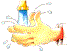 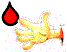 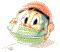 Precauzioni relative alla trasmissione
Sono destinate a pazienti riconosciuti o sospetti di essere infetti con patogeni altamente trasmissibili o epidemiologicamente importanti, diffusi per via aerea o con goccioline o attraverso il contatto con la cute o con superfici contaminate, per i quali sono richieste ulteriori precauzioni oltre a quelle standard.
MODALITA’ DI TRASMISSIONE DEI PATOGENI
La trasmissione per contatto è la più importante e frequente nell’ambito ospedaliero e può avvenire in due modi:
Contatto diretto:  è la più comune modalità di trasmissione di patogeni. Può avvenire tra due superfici corporee o tra due soggetti.

Contatto Indiretto: può avvenire attraverso oggetti, mani e guanti contaminati.
continua
MODALITA’ DI TRASMISSIONE DEI PATOGENI
I relativi patogeni possono diffondersi per via fecale o per via orale, sia direttamente con trasmissione interpersonale, sia indirettamente tramite giocattoli o altri oggetti, superfici ambientali e cibi.
MODALITA’ DI TRASMISSIONE DEI PATOGENI
Trasmissione per via aerea:
	Avviene per disseminazione di goccioline o di particelle di polvere che contengono l’agente infettivo o spore fungine.

Trasmissione attraverso GOCCE:
	Avviene quando le gocce contenenti i microorganismi, prodotte dai soggetti infetti tossendo, starnutendo o parlando e durante le procedure di aspirazione o broncoscopiche, vengono espulse a breve distanza.
Infezioni trasmesse per contatto
Epatite A
Herpes Zoster
VRS
Rotavirus
Scabbia
Enterovirus
Virus parainfluenzale
Infezioni da Stafilococco
Pediculosi
Infez da Clostridi
Batteri Pluriresistenti
Salmonella
Giardia
Dissenteria
Colera
Coxsackiosi
Echovirus
Encefaliti
Enterocoliti da clostridium difficile
Infezioni Enterovirali
Poliomelite
Rosolia
PRECAUZIONI PER TRASMISSIONE DA CONTATTO
Considerate le modalità di trasmissione le precauzioni da adottare sono:
Stanza singola
Guanti per tutto il tempo della visita
Lavaggio delle mani dopo aver rimosso i guanti
Camici per tutto il tempo
Pulizia e disinfezione di presidi e attrezzature in comune
Infezioni trasmesse per via aerea
Mycobacterium tuberc.*
Virus della varicella
Rosolia
* In presenza di lesioni cavitarie o espettorato positivo
PRECAUZIONI PER TRASMISSIONE PER VIA AEREA
Precauzioni da adottare:
Stanza singola
Ventilazione a pressione negativa con filtro HEPA
Mascherina
N.B. Il personale suscettibile non deve venire a contatto con pazienti affetti da Rosolia o Varicella Zoster
Infezioni trasmesse attraverso gocce
Adenovirus
Haemophilus tipo b
Influenza
Parotite
Mycoplasma
Neisseria
Parvovirus
Morbillo
Pertosse
Faringite streptococcica, polmonite o scarlattina nei lattanti o nei bambini piccoli*
* L’isolamento è richiesto fino a 24 ore dopo l’inizio della terapia antibiotica
PRECAUZIONI PER TRASMISSIONE ATTRAVERSO GOCCE
Precauzioni da adottare:
Stanza singola;
Uso di Mascherina entro la distanza di un metro dal paziente.
N.B. In età pediatrica è comunque consigliato l’uso di stanze singole per tutti e tre i tipi di trasmissione. In casi di estrema necessità si possono riunire bambini con lo stesso agente infettivo
BAMBINI A RISCHIO DI INFEZIONI
Bambini con infezione da HIV (CD4 <400 mm3)
Bambini con neutropenia (neutrofili <500 mm3)
Bambini con immunodeficienza severa
Bambini in terapia immunosoppressiva
Per tali pazienti è richiesto l’isolamento protettivo in stanza singola con l’adozione delle “precauzioni stantard”.
Precuazioni per pazienti ospedalizzati
1) Preferibile ma non richiesta. Accettabili gruppi di bambini con lo stesso patogeno
Precauzioni empiriche in attesa di conferma diagnostica
Precauzioni empiriche in attesa di conferma diagnostica
Precauzioni empiriche in attesa di conferma diagnostica
Precauzioni empiriche in attesa di conferma diagnostica